6 Reasons Micro-Learning Will Make a 
Huge Impact In Your Organization
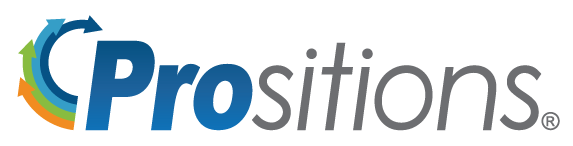 [Speaker Notes: http://prositions.com
http://prositions.com/about-us/]
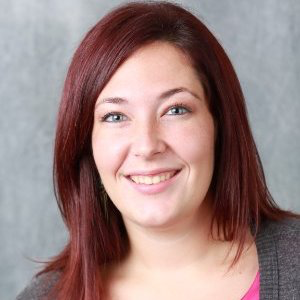 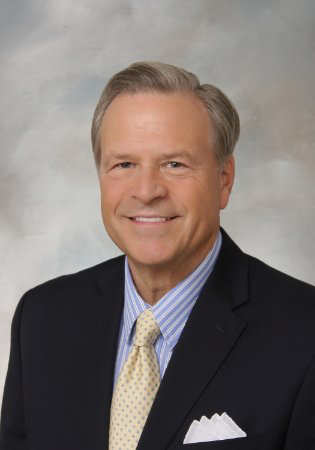 Frank
Ellen
[Speaker Notes: http://prositions.com/about-us/executive-team/]
Newest Trends in Learning
Chunked
 Social
 Mobile
 Virtual 
 Gamified
 Adaptive
 Experiential
 Blended
 Convenient
[Speaker Notes: http://joshbersin.com/2017/03/the-disruption-of-digital-learning-ten-things-we-have-learned/

The training and development industry has been making many transitions, but this is one of the most significant.
Micro-Learning is a leading edge change in the marketplace.

It’s no longer two hour courses, rather short modules, courses, videos, etc.
Influence of social media and platforms changes the way communication occurs
A huge theme for micro-learning is mobile technology
We can now put extremely sophisticated content in our pocket – it’s a profound change

One of the most important things to note is convenience. Consumers today want convenience. They want to do things on their own time, their own schedule.]
Micro-Learning
Micro-learning is a method of learning that delivers content to employees in short, very specific bursts (think “bite-sized learning” or “learning nuggets”). Micro-learning activities are usually completed in less than four minutes (1-7 minutes), making them digestible and manageable.
[Speaker Notes: http://www.aberdeen.com/research/12069/rr-best-practice-microlearning/content.aspx

The length of micro-learning can change depending on the topic and instruction covered.]
6 Reasons Micro-Learning is Hot Today!
Demand from Modern Learners
Learner Fatigue & Frustration
Busy Work Environments
Budget & Resource Constraints
Need to Reach More Learners 
Leverage Technology Advancements
1. Demand From the Modern Learner
[Speaker Notes: Modern and Mobile Learner – Not by age or generation! All ages are exhibiting these traits.]
Crave Instant Access to Information
Seek Social Validation
Search Online for Help at Work
Have Shorter Attention Spans
Comfortable with Technology
PROFILE OF AMODERN LEARNER
[Speaker Notes: Crave Instant Access to Information- Modern learners are well educated, highly informed, and have constant access to information to make decisions. 

Seek Social Validation- they crave collaboration and trust peers as a source of truth more than senior authority figures. Coaching and mentoring is welcome, but changing and becoming democratized. 

Have Shorter Attention Spans- Typically they won’t watch a training video longer than 10 minutes and won’t sit through a 2-hour eLearning course. 

Search Online for Help at Work- Over 75% of modern learners search online for help with their jobs. On average they spend 2 hours a day searching for “job-related” information. 

Comfortable with Technology- They are online 27 times a day, unlock their smartphones 9 times each hour, and expect technology to support their learning. 

https://www.bersin.com/Practice/Detail.aspx?id=18071
https://mrmck.wordpress.com/2015/06/19/meet-the-modern-learner-infographic/]
The average attention span of a goldfish is 9 seconds.
The average attention span of an adult in the year 2000 was 12 seconds
Today it is down to about 8 seconds
[Speaker Notes: http://time.com/3858309/attention-spans-goldfish/]
Modern Learners Are Mobile
WHAT!?
American workers check their mobile phones approximately 8 billion times a day

The average worker is 150 times per day

In other words, that is where employees spend their time
[Speaker Notes: We’re becoming dependent on this mobile device.

http://joshbersin.com/2017/03/the-disruption-of-digital-learning-ten-things-we-have-learned/
http://time.com/4147614/smartphone-usage-us-2015/]
For Generation Z… 
the only phone they’ve ever known is a smart phone
[Speaker Notes: Born 1994/5 until the present.

New employees entering the organization have a high level of expectation of what that device can and will do for them.]
Left to Their Own Devices!
Over 70% of employees now use their personal mobile devices to access job related information and training.
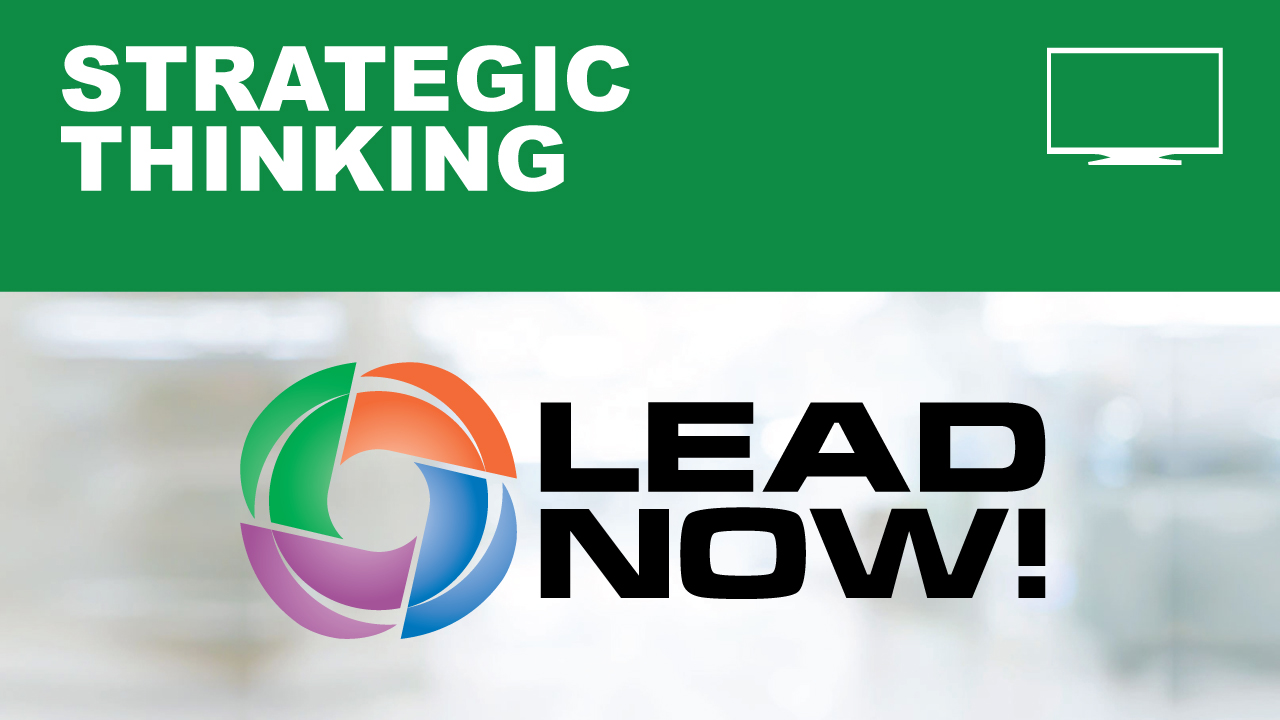 [Speaker Notes: As training professionals, we used to roll out a major technological advance we would have to make an investment in infrastructure or in hardware. 

Today most modern learners are going to have access to a smart phone, AND most of them feel it’s normal to get job-related information on their own personal devices.

http://info.shiftelearning.com/blog/bid/331987/mobile-learning-stats-that-will-make-you-rethink-your-training-strategy]
The power of micro-video
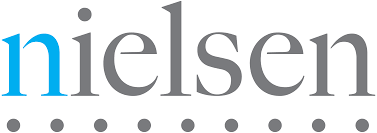 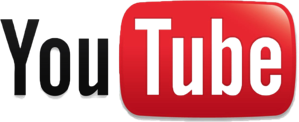 4:20:00
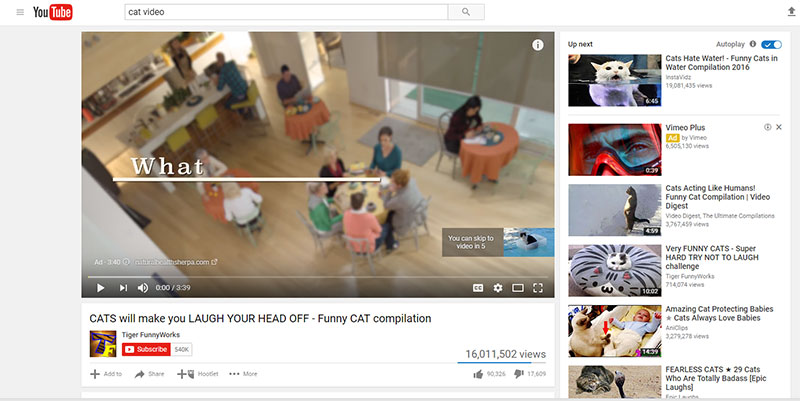 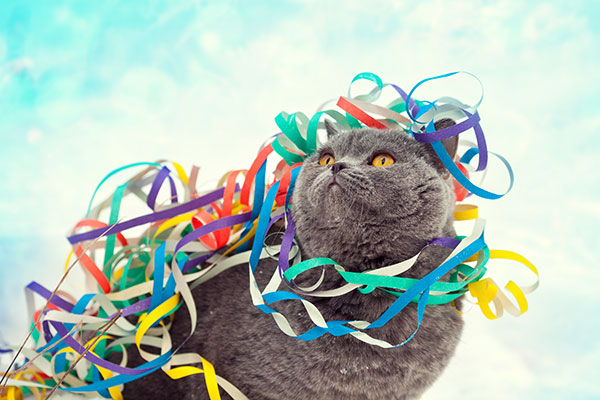 [Speaker Notes: According to Nielson Survey, video is the most popular way to consume content globally       http://www.nielsen.com/us/en/press-room/2016/keep-calm-and-watch-video-a-global-study-of-traditional-tv-and-streaming.html
YouTube has over 1.3  billion users    https://fortunelords.com/youtube-statistics/YouTube over 1 billion views per day from mobile devices

The average YouTube video is 4 minutes 20 seconds. But only 60% of viewers complete these, while 75% will complete a 1 to 2 minute video.]
Why Not Just Use YouTube?
Search and “distracted viewing” wastes significant time and productivity 
On average 1.8 hours per day
No consistency
Match with organizational culture, competencies, and goals
[Speaker Notes: YouTube is the number one training site in the world. BUT:

The biggest problem of just using YouTube is wandering. People will find their information, but it’s easy to get distracted and then share it with coworkers. It’s a huge drain on productivity.
“According to a McKinsey report, employees spend 1.8 hours every day—9.3 hours per week, on average—searching and gathering information.” Nov 8, 2013
Search and “distracted viewing” wastes significant time and productivity (see calculator)

Not curated – “Box of Chocolates?”
You never know what you’re going to get, is it correct?

There is no consistency
It may not match with organizational culture and goals

Using micro-learning in an easily searchable manner can significantly cut down on the wasted time going to YouTube for these answers.]
Expectations Have Changed
YouTube, Google, Wikipedia
Smartphones, Apps, GPS
Gaming, Badges, VR
Podcasting
AI, Machine Learning
Cloud Hosting
Internet of Everything
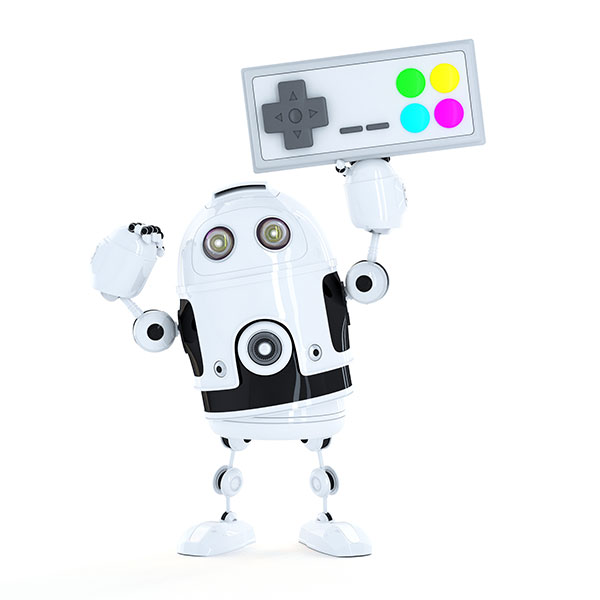 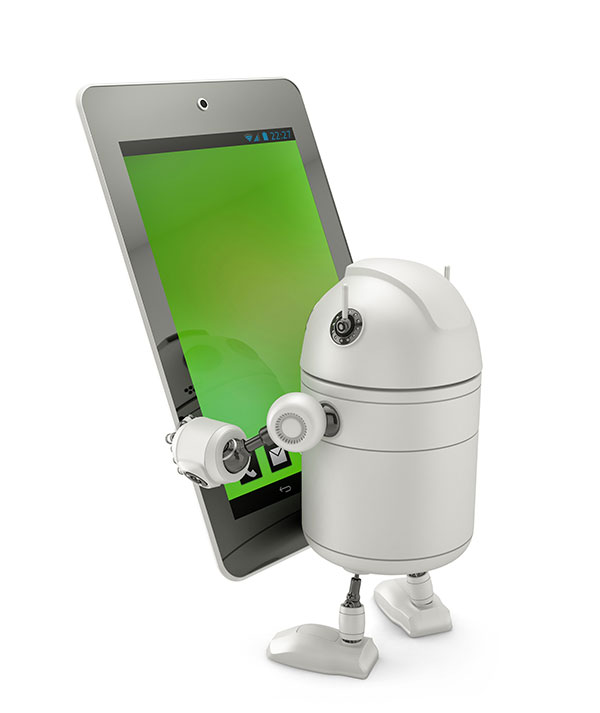 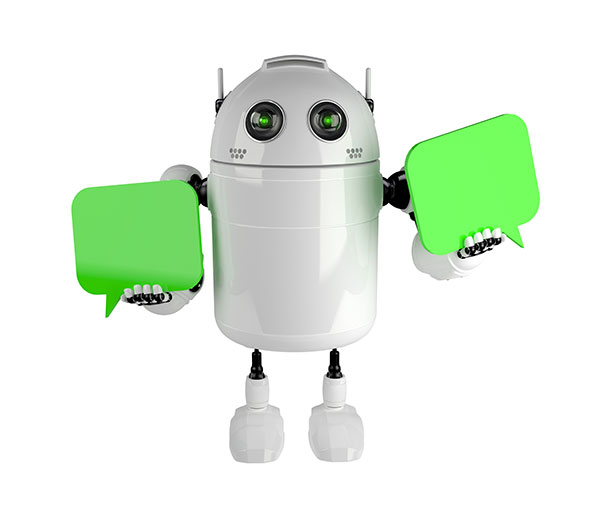 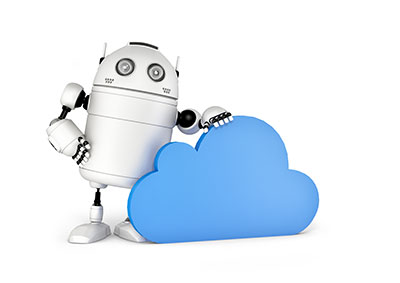 [Speaker Notes: Technology Shift has raised the bar!!
20.4 Billions of device connected to the Net 2017
31 Billion by 2025
https://www.statista.com/statistics/471264/iot-number-of-connected-devices-worldwide/]
Tech savvy impressions impact recruitment and retention!
[Speaker Notes: Perception of old outdated tech negatively impacts recruitment and retention!]
2. Learner Fatigue and Frustration
[Speaker Notes: E-learning course utilization statistics are dropping
“Who wants to spend 1-2 hours on a boring e-learning course?”
Legacy LMS systems not designed for mobile-learning and retrofits are frustrating]
E-learning course access and completion rates are going down!
[Speaker Notes: Traditional eLearning courses of 1-2 hour seat times are dropping in usage. Simply because people are getting fatigued.

http://troydean.com.au/2016/05/online-course-completion-rates/
https://elearningindustry.com/increase-completion-rates-online-course-5-ways]
OMG… not another 
2-hour course!
[Speaker Notes: Courses with upfront assessments can be a huge barrier to the learning that needs to take place. 
It perpetuates user frustration. 

The modern learner wants access quickly and conveniently.]
Micro-learning delivers short, focused sessions that help learners avoid mental burnout and can promote increased energy and alertness.
[Speaker Notes: Fights Learner Fatigue- Delivers short, focused sessions that help learners avoid mental burnout and promote energy and alertness.]
Legacy LMS may not truly supportmobile or micro!
[Speaker Notes: One issue that can cause fatigue is if the system is cumbersome and a user has to take multiple steps to get into their training and learning, it can crate a barrier. 

Micro-learning doesn’t have to replace your LMS, but it can be incorporated into it.]
3. Busy Work Environment
Employees are interrupted every 4 minutes on average

Employees only have about 5 minutes a day to allot for training

58% of employees say they’d use their organization’s learning software more if the content was broken up into shorter lessons
[Speaker Notes: Employees are interrupted every 4 minutes on average
They have about 5 minutes to allot to training per day
https://mrmck.wordpress.com/2015/06/19/meet-the-modern-learner-infographic/
Bersin by Deloitte Meet the Modern Learner
58% of employees say they’d use their organization’s learning software more if the content was broken up into shorter lessons 
https://twitter.com/Grovo]
Learner Benefits:

More Convenient
More Adaptive
Expands Short-term Memory
Eases Integration into Long-term Memory
Increases Retention Rates by 50% to 65%
[Speaker Notes: More Convenient- Allows learners to access anytime, anywhere.
More Adaptive- Caters to a variety of learning styles, including visual, auditory, and kinesthetic and tactile. 
Expands Short-term Memory- Eases integration into long-term memory. Retention rates can increase by 50% to 65%
Faster Speed to Competence- Can increase by 40% to 50%
http://a1.grovo.com/asset/whitepapers/Grovo-BiteSize-Microlearning-whitepaper.pdf]
Faster Speed to Competence

Can increase by 40% to 50%
LEARNER BENEFITS
[Speaker Notes: Micro-learning can help employees get up to speed more quickly. 
While it’s not always appropriate for certain topics, but it should be present in blended learning.

http://a1.grovo.com/asset/whitepapers/Grovo-BiteSize-Microlearning-whitepaper.pdf]
4. Budget & Resource Constraints
Organizational Benefits

More Affordable - Cuts Development Costs 50%-75%
More Agile - Increases Speed to Launch 300%
Increases Completion Rates - Up to 75%-95%
Easier to Manage/Update 
Decreases Administrative Burden
Wider Utility
Supports Globalization and Localization
[Speaker Notes: More Affordable Cuts development costs by 50% to 75%
More Agile Increases the speed of development and launch by 300%
Increases Completions Rates increase from 80%-95%
Easier to Manage/Update Modular assembly is easier to manage in a CMS, so changes are fast and simple
Decreases Administrative Burdens Through the use of mobile apps and simplified administration tools
Wider Utility Can be integrated in with existing LMS and PMS sfotware
Supports Globalization and Localization- Ideal for global training as small segments are easier to translate and localize
http://a1.grovo.com/asset/whitepapers/Grovo-BiteSize-Microlearning-whitepaper.pdf]
5. Need to Reach More Learners
82% of Workers Don’t Have Desks!
[Speaker Notes: Forbes, Community Voice April 11, 2017 “No Email, No Problem”  
https://www.forbes.com/sites/forbeshumanresourcescouncil/2017/04/11/no-email-no-problem-creating-a-feedback-loop-with-non-desk-workers/#502d50875705]
No Desk, No Problem!
Field Repair/Service
Medical Professionals
Plant/Manufacturing
Distribution/Warehouse
Construction/HVAC
Field Engineers
Retail
Field Sales
Energy Workers
Agriculture
Home/Remote Workers
Transportation/Trucking
Local Delivery
Government
Teacher
[Speaker Notes: Traditional LMS aren’t always the best solution for those without a desktop or laptop. 
How do you reach those people? 
Through micro and mobile learning, you can reach FAR more people. 
AND that’s how they want to consume it!]
Audio Versions
DOWNLOAD
[Speaker Notes: Growing popularity of Podcasts!
Great for those who are traveling, don’t have internet all the time, or prefer auditory learning.]
6. Leverage Technology Advances
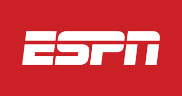 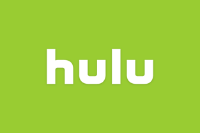 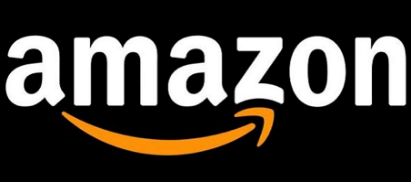 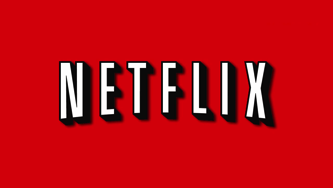 HDTV Quality and Beyond
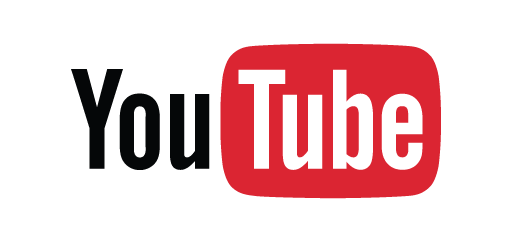 [Speaker Notes: Deliver HD video quality Netflix, Amazon, Apple TV, ESPN, Youtube, Vimeo, Hulu
Smart Phones now have better video quality than when I shot in a studio with 1” (also better than SCORM courses)

Because our learners are USED to this type of quality and access, we need to meet their expectations with our training.]
Buyer beware!    Pinch to zoom  is a retrofit!
Mobile “Friendly”
Mobile “Ready”
Mobile “Responsive”
Mobile “Adaptive”
[Speaker Notes: Buyers beware!!! Mobile First over Mobile Responsive, Friendly, Ready
Pinch to Zoom is not Mobile First!

This is important to know and be able to tell the difference in what purchasing not only micro-learning but training in general.]
Mobile Design Differences
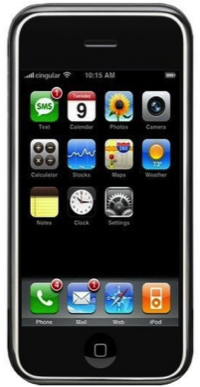 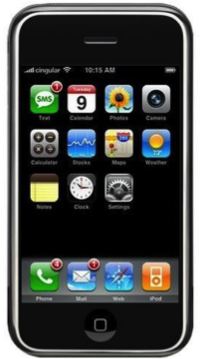 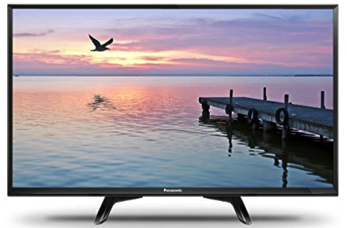 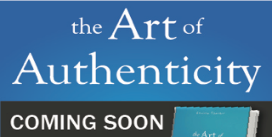 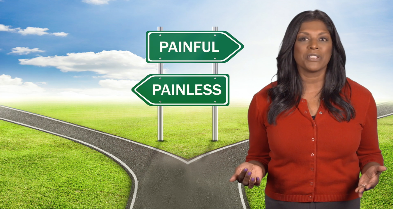 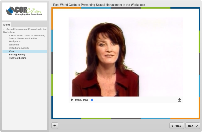 Mobile FirstThe user experience was designed for mobile phones before any other version, so it displays perfectly with no extra adjustments and video quality looks the best.
Responsive
You may have to ‘pinch and zoom’ to view the content on a mobile device. Video quality can be less. This is usually a retrofit to make older content and apps mobile friendly.
Adaptive 
You need to manually select your screen size in order for the content to display correctly. Think of the TV in your family room.
[Speaker Notes: Mobile first web design  means designing an online experience for mobile before designing it for the desktop Web—or any other device. In the past, when users' focus was on the desktop Web, mobile design was an afterthought. (HD video quality) 

Responsive web design (RWD) is an approach to web design aimed at allowing desktop webpages to be viewed in response to the size of the screen or web browser one is viewing with. Automatically sensed by the application. (Pinch to zoom)

Adaptive web design (AWD) is an approach to web design aimed at allowing desktop webpages to be viewed based on to the size of the screen or web browser one is viewing with. But the user must select a screen size.]
Putting It 
All Together
Another tool for our belt
[Speaker Notes: Micro-learning is not a thing that is going to take over your LMS. This is another tool to use alongside existing programs and technology.]
Micro-Learning Formats
SCORM
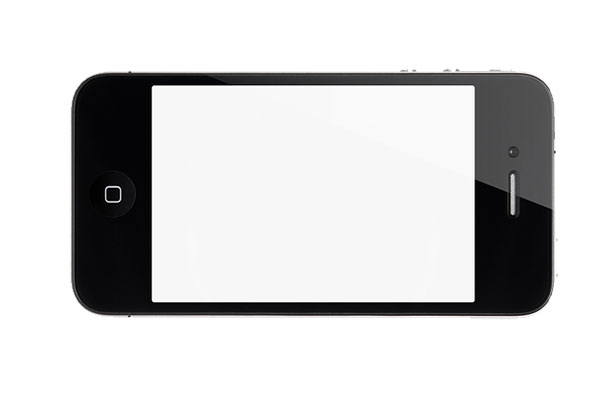 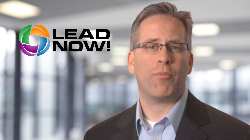 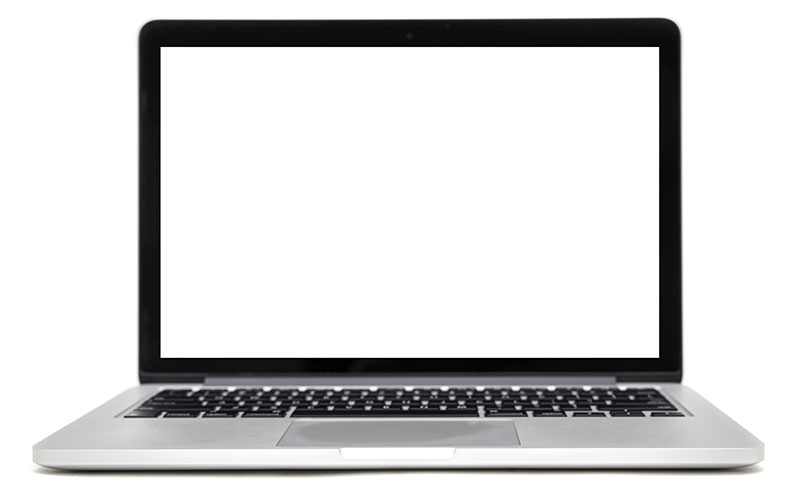 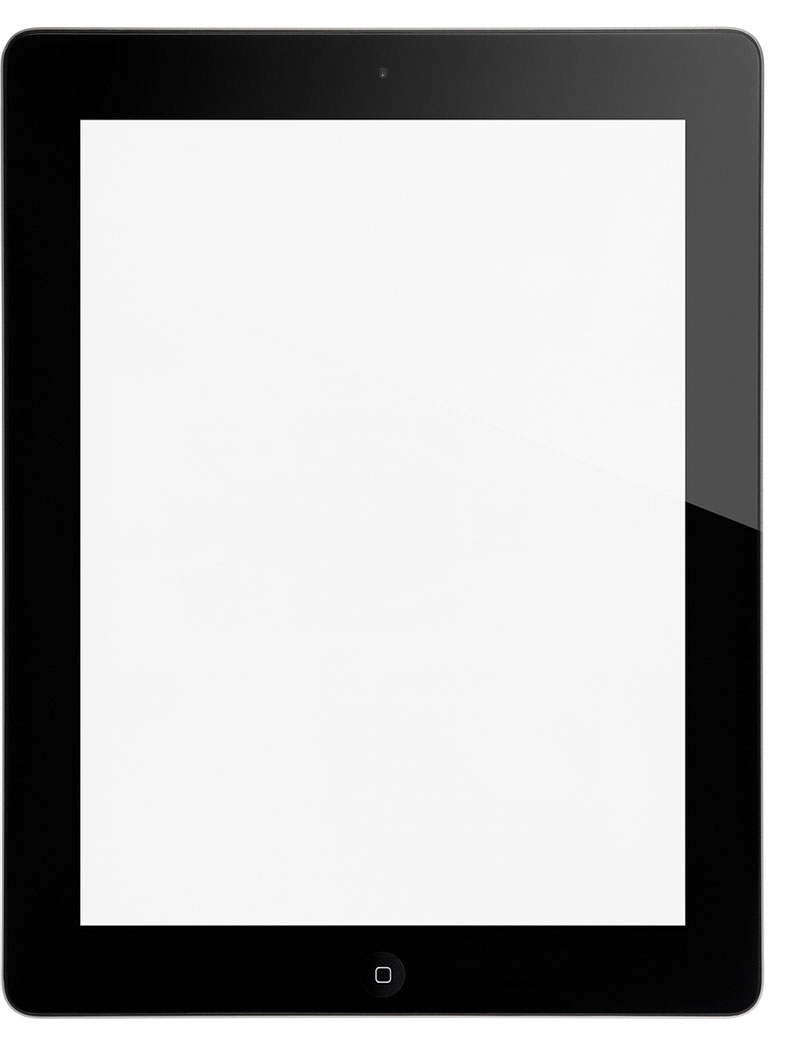 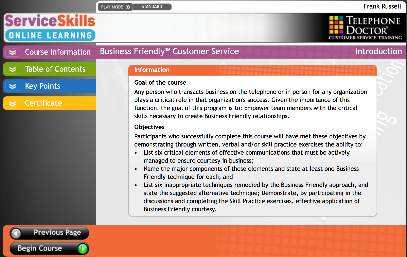 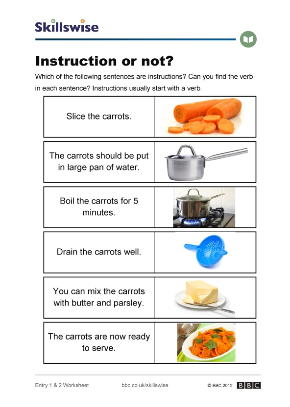 Video
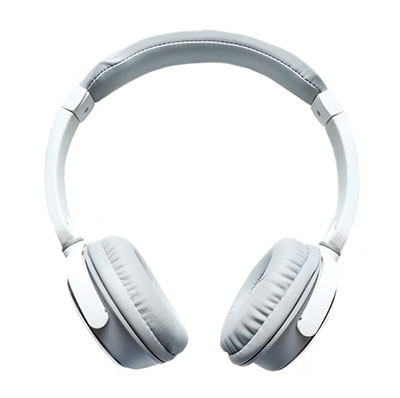 AUDIO
TEXT
[Speaker Notes: Format is important. Micro-learning is generally video, but other formats may be more appropriate. 

Be sure to script accordingly.
Audio shouldn’t have references to a visual. 
Text doesn’t have to be boring – add pictures!
SCORM courses can be micro, too.]
Best Micro-Learning
Small but complete learning experience
Bite-sized chunks
Step-by-step structure
Convenient access
Intuitive search and use
Platform independent
Engaging and useful
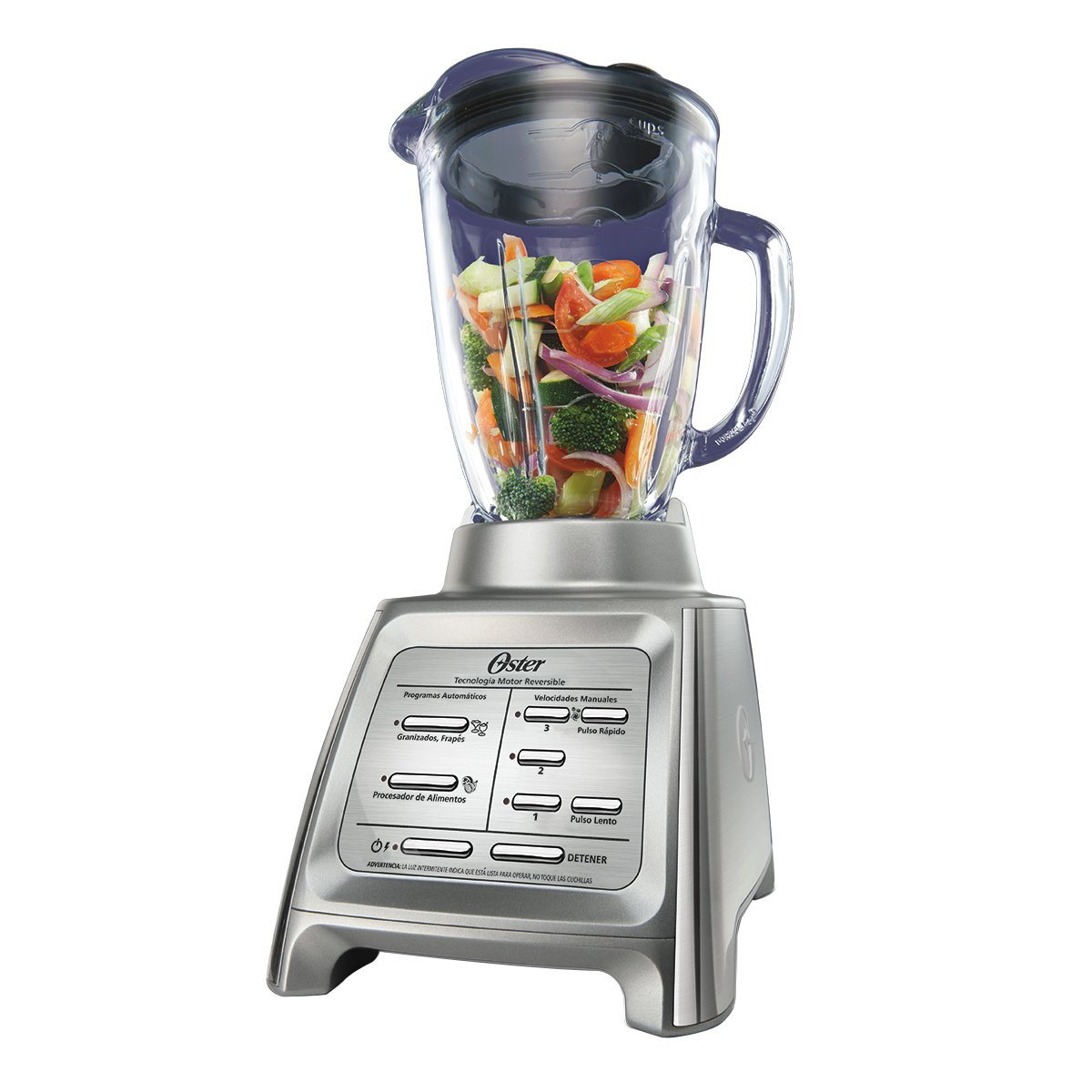 Part of a Blended Program
[Speaker Notes: http://prositions.com/training-content/]
Ways to Use Micro-learning
Serial or Linked Modules
Performance Support
Pre and/or Post Training
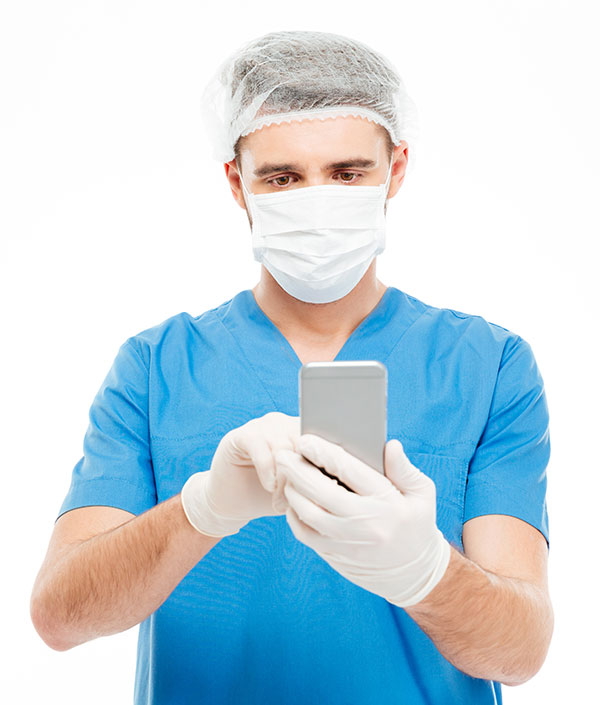 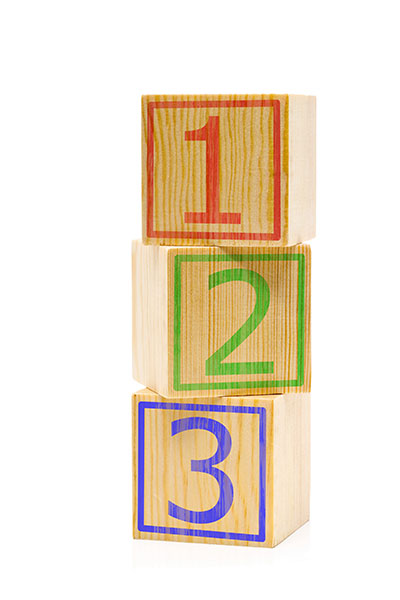 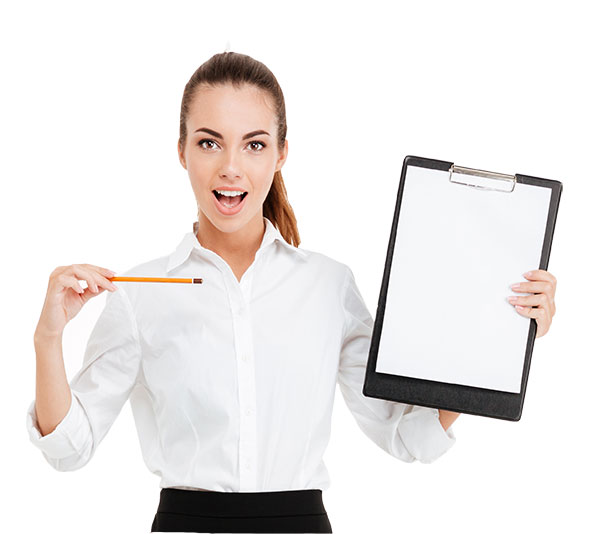 Assignments
1.
2.
3.
4.
5.
6.
7.
8.
9.
[Speaker Notes: For performance support, push it out to your learners!

Send out a weekly email or use it with experiential learning.]
Pop Quiz Question
What is the difference between training and performance support?
Answer
Training
Performance Support
Want to LEARN something
Takes 1-hour to several days
Need to show mastery
Better for certification
SCORM, LMS
Want to DO something ASAP
Short 1-7 minutes
Need a quick result
Don’t care about certification
Streaming video, offline audio
Can support training
WHEN TO USE TRAINING
Safety/Security Certification
Long-Term Development
Complex Set of Skills
WHEN TO USE PERFORMANCE SUPPORT
Product Information
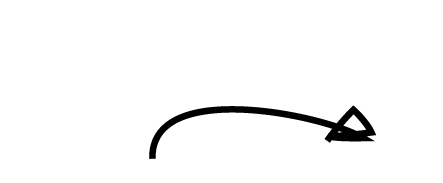 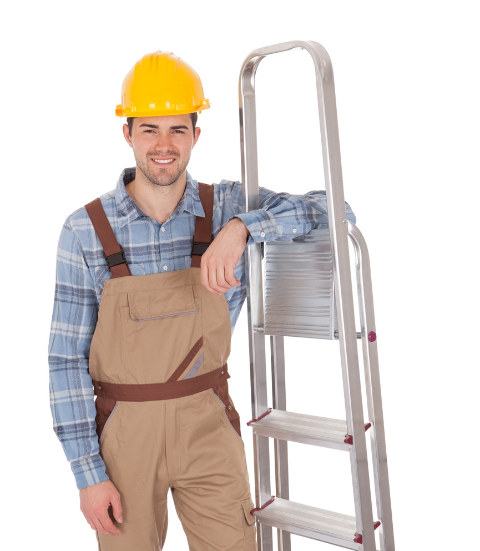 Safety Situation
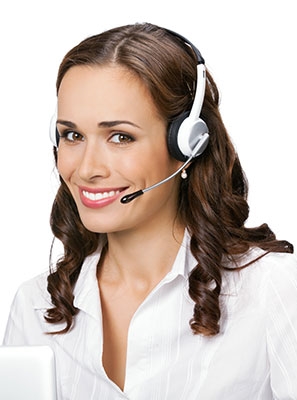 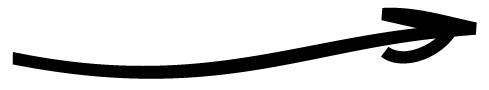 Performance Conversation
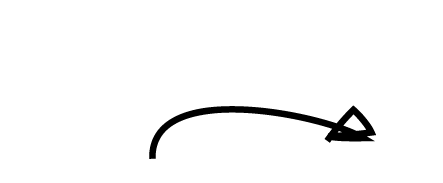 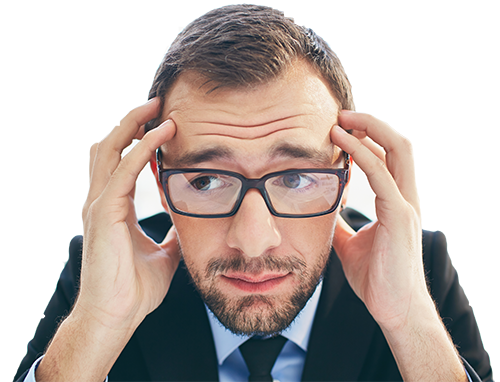 VERY FLEXIBLE DELIVERY OPTIONS
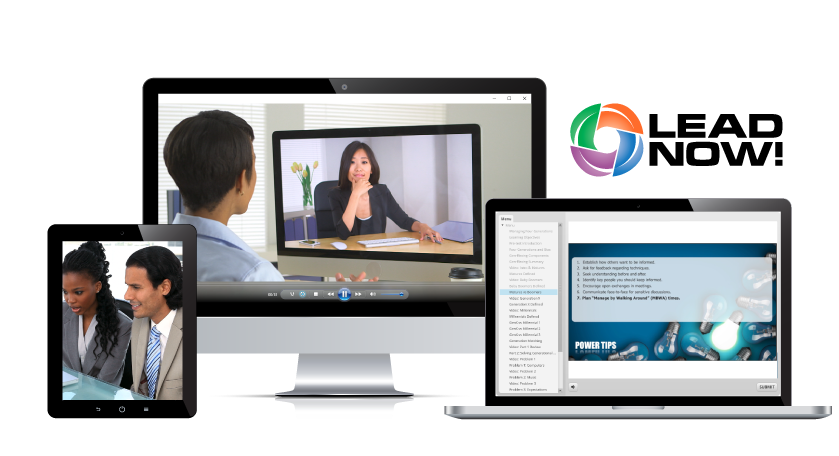 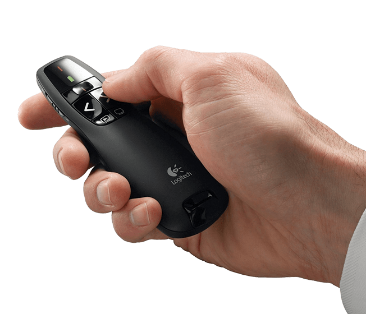 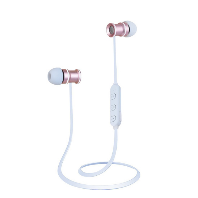 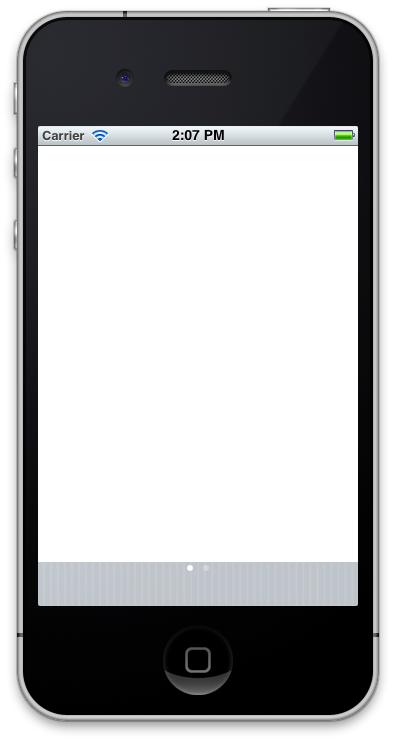 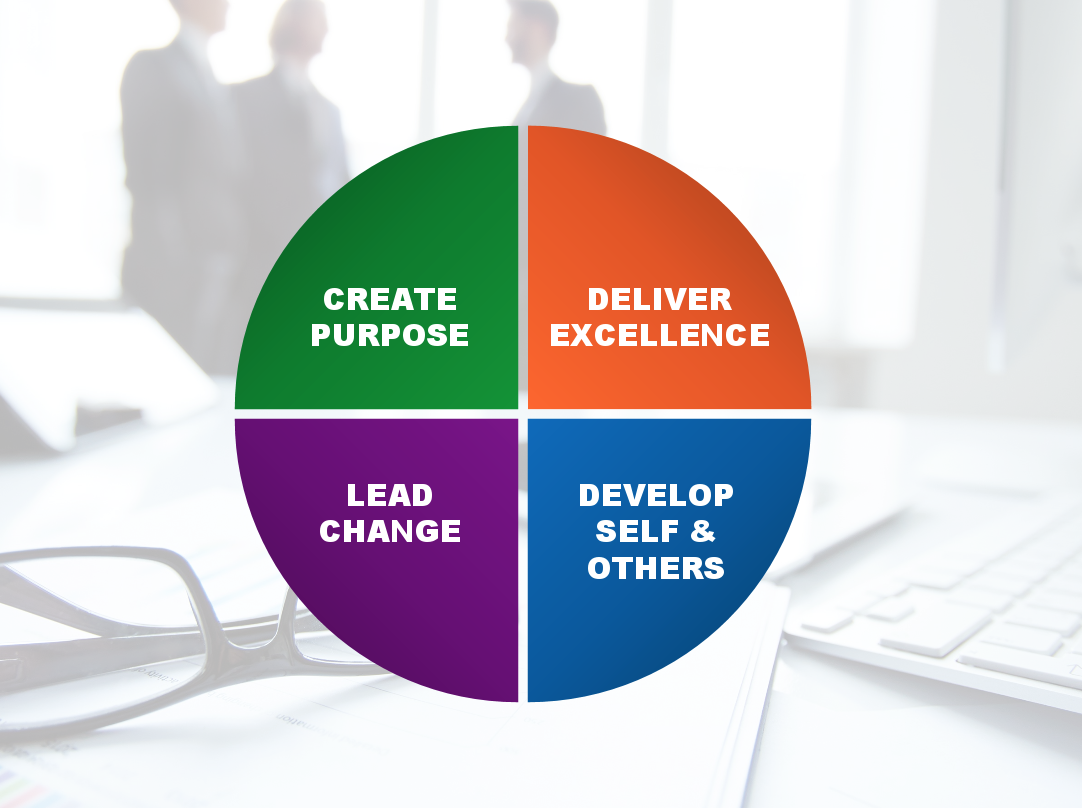 Technology
Consider These Before Buying
Mobile FIRST design 
 Intuitive interface & features
 Short, HD video & audio
 Comprehensive libraries 
 Free & regular content updates
Host your own content
 Strong administration & reporting
 Intuitive search & recommendations
 Integration with LMS/HRIS
Partners
Question Your Potential Partners
Advocate for performance support
 High-quality content & production
 Specific project management team
 Simple and flexible payment options
 Friendly people who CARE
Strong customer SUPPORT 
 Technical expertise
 Background in L&D
 Proven technology leader
 Thought leader in micro-learning
?
Questions?